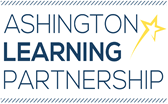 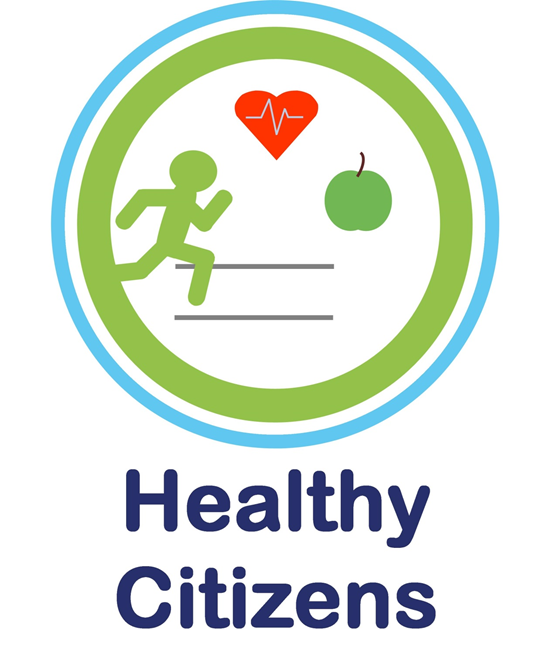 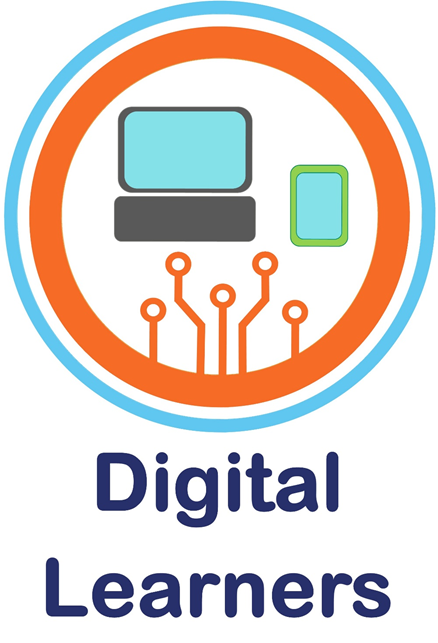 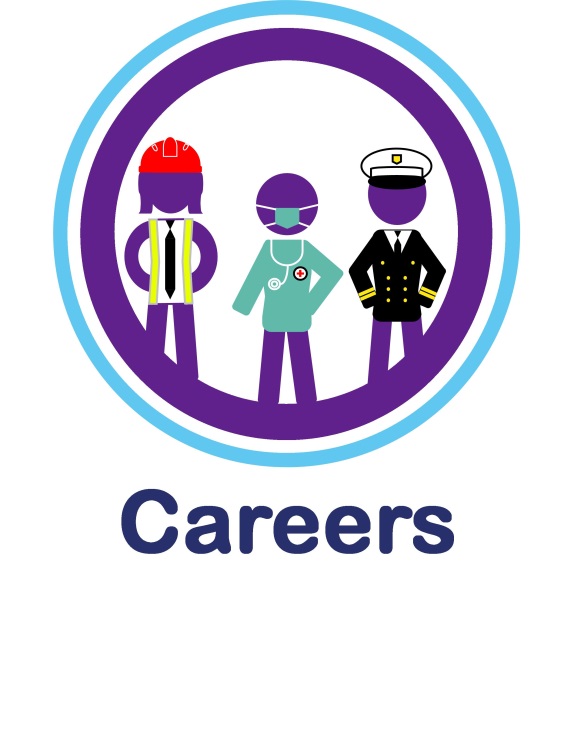 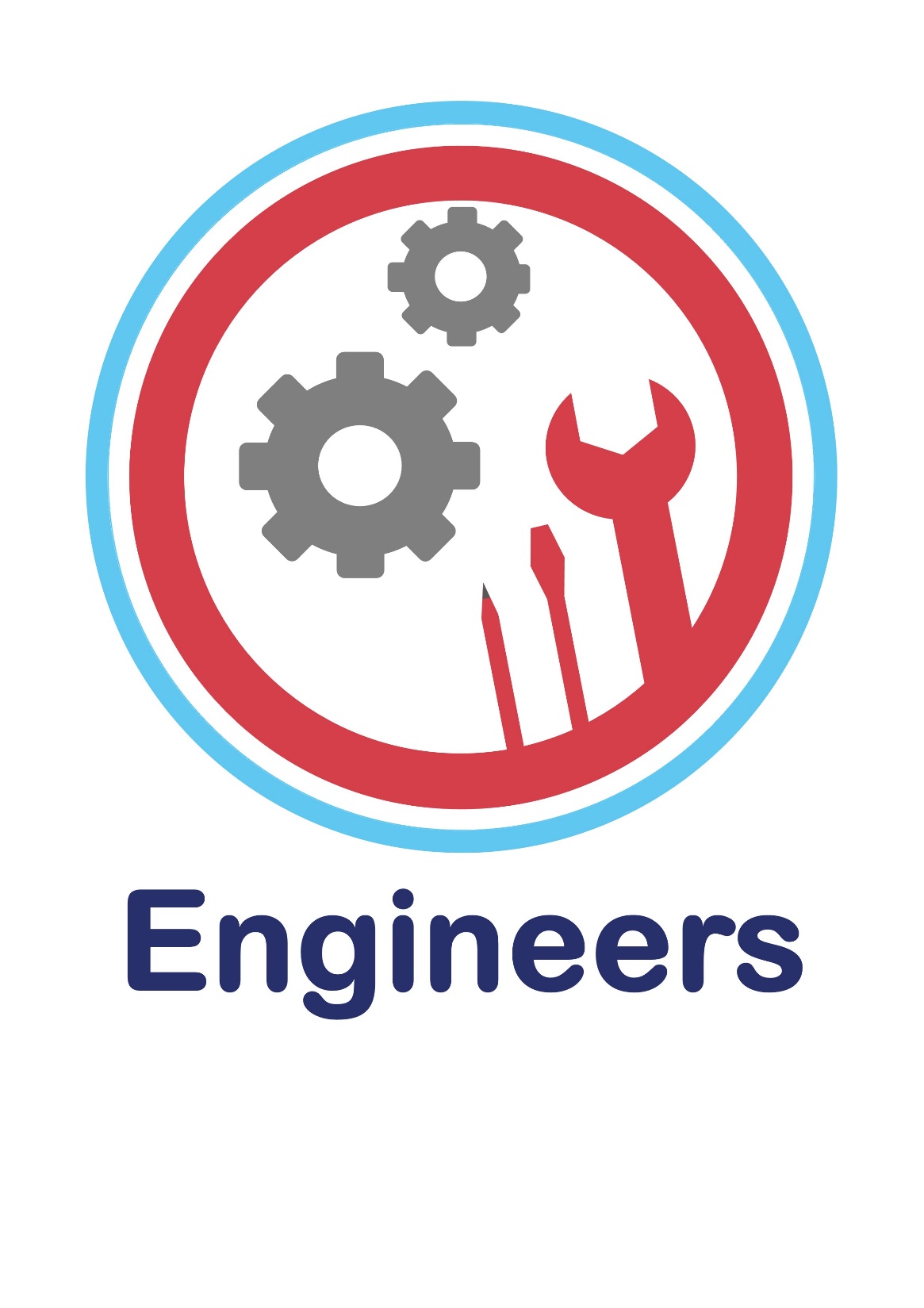 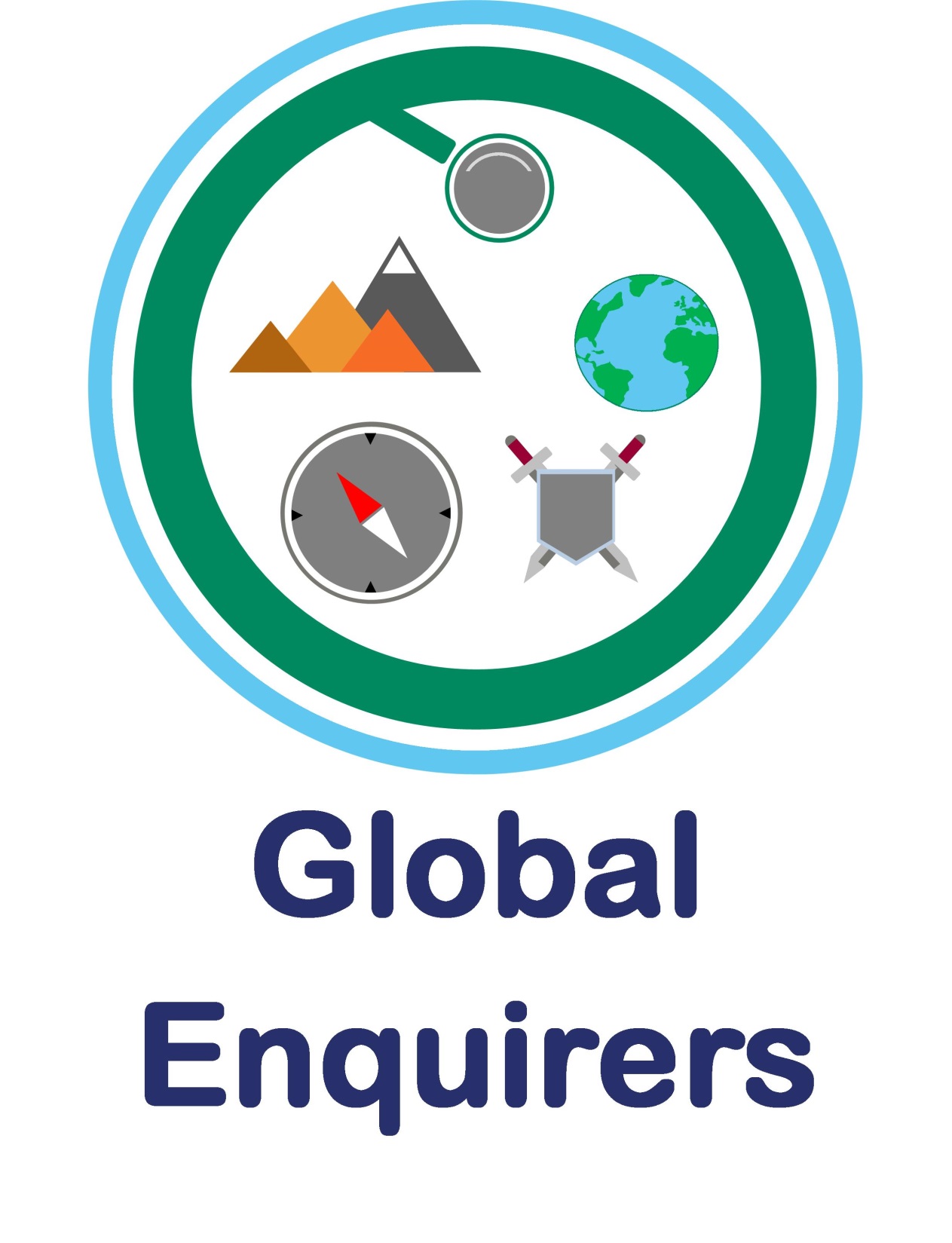 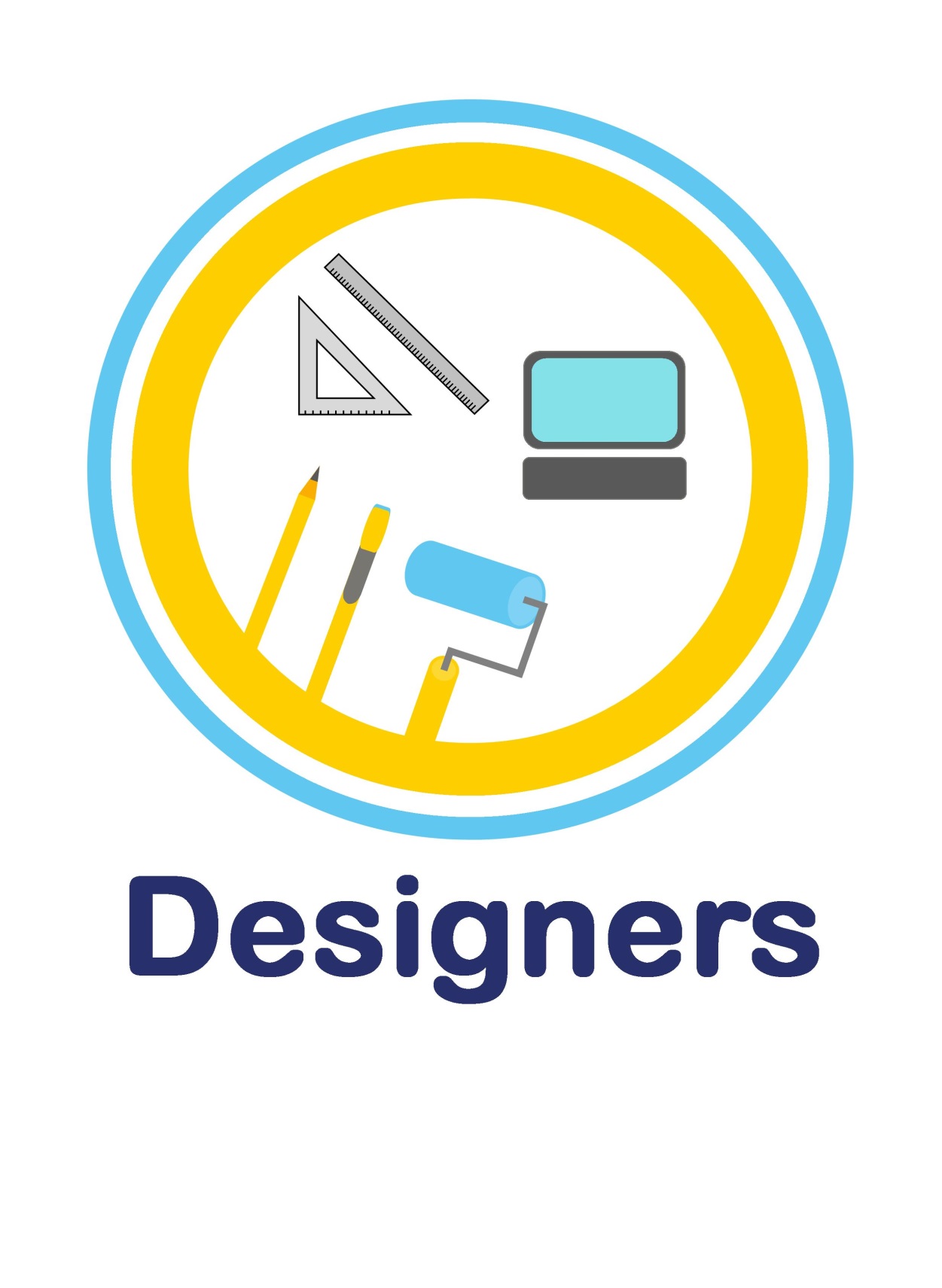 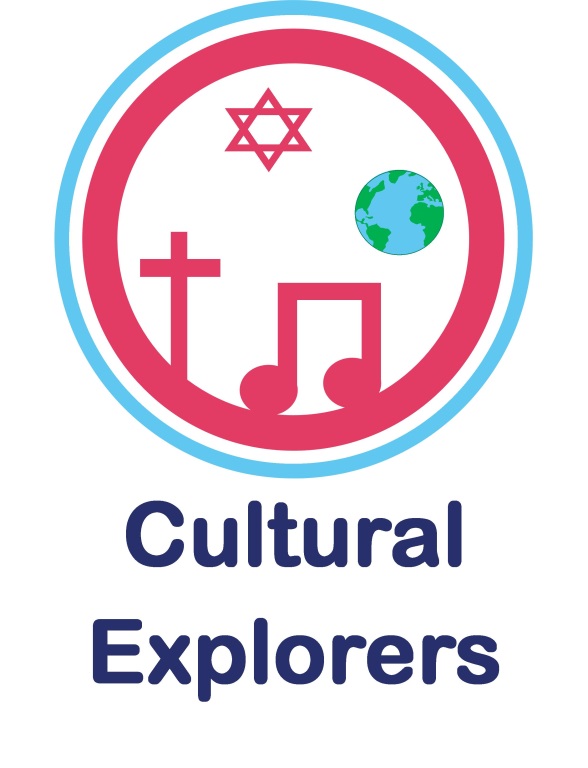 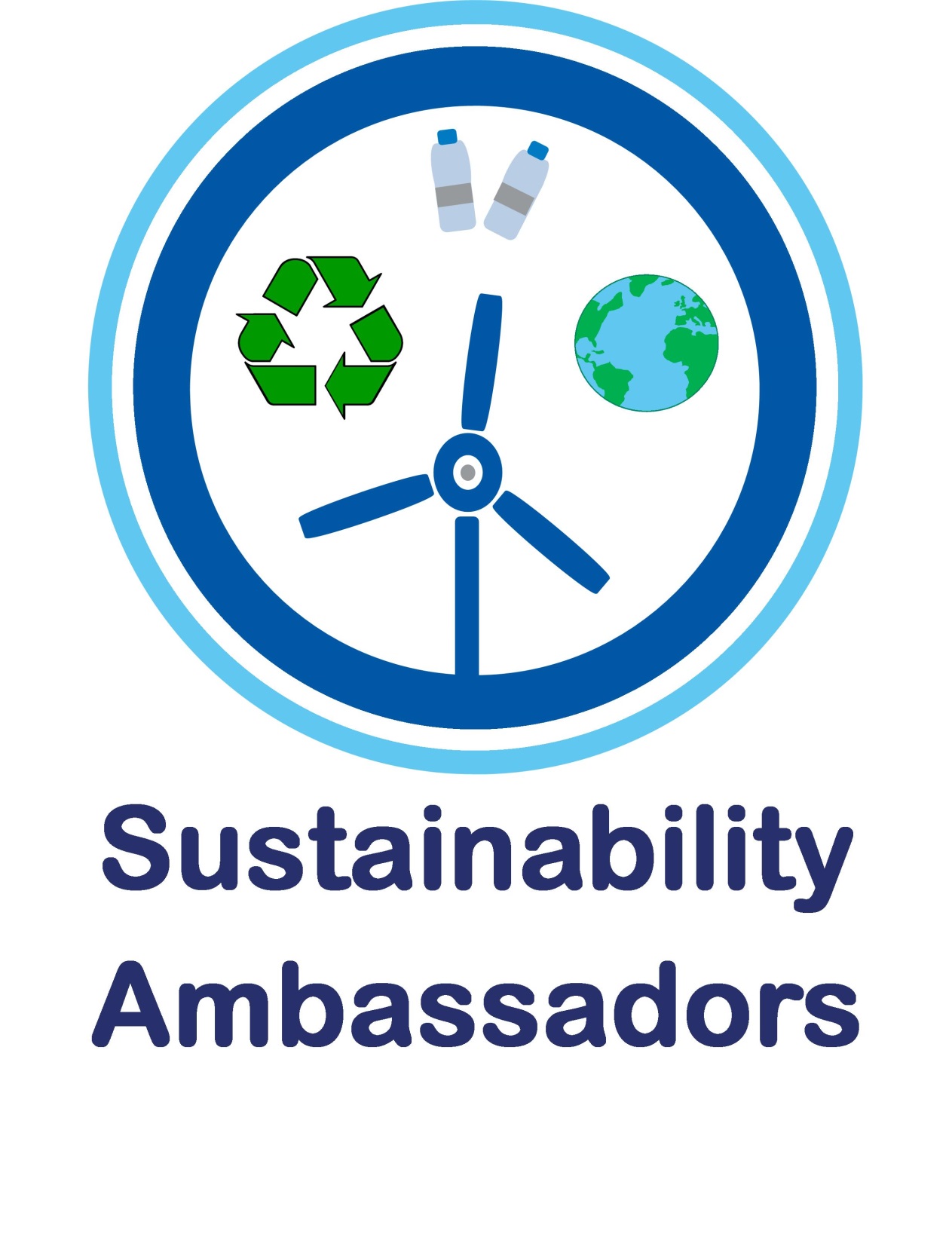 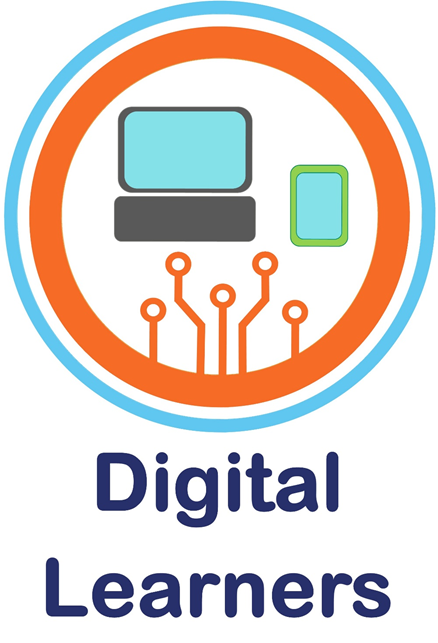 Medium Term Plan Digital Learners 
Using the K,S,U you have learnt in this unit, where would you go for help if you were upset 
about something that you have seen on the internet, in a game or in a message.?
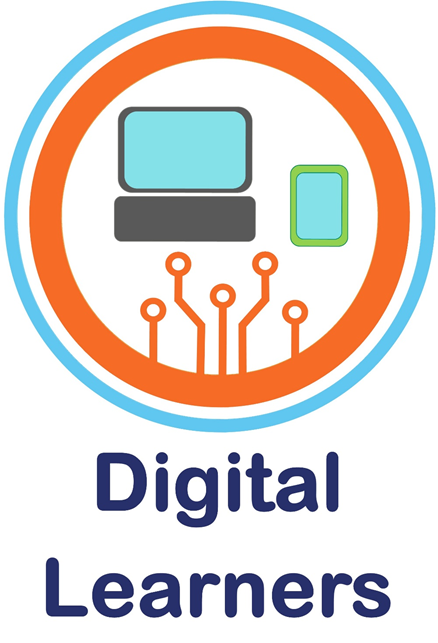 Transferable Knowledge:

Understanding of who they can talk to if they are
worried about something they see online 
(in the home and in school) PSHE links keeping themselves safe. Identifying feelings
Aspect of Study

E-safety
A high-quality computing education equips pupils to use computational thinking and creativity to understand and change the world. Computing has deep links with mathematics, science and design and technology, and provides insights into both natural and artificial systems. The core of computing is computer science, in which pupils are taught the principles of information and computation, how digital systems work and how to put this knowledge to use through programming. Building on this knowledge and understanding, pupils are equipped to use information technology to create programs, systems and a range of content. Computing also ensures that pupils become digitally literate – able to use, and express themselves and develop their ideas through, information and communication technology – at a level suitable for the future workplace and as active participants in a digital world.

During this area of study students should be taught to:

Identify where to go for help and support when they have concerns about content or contact on the internet or other online technologies. 

https://www.childnet.com/resources/smartie-the-penguin

This link provides resources that are also in the Year group folder.
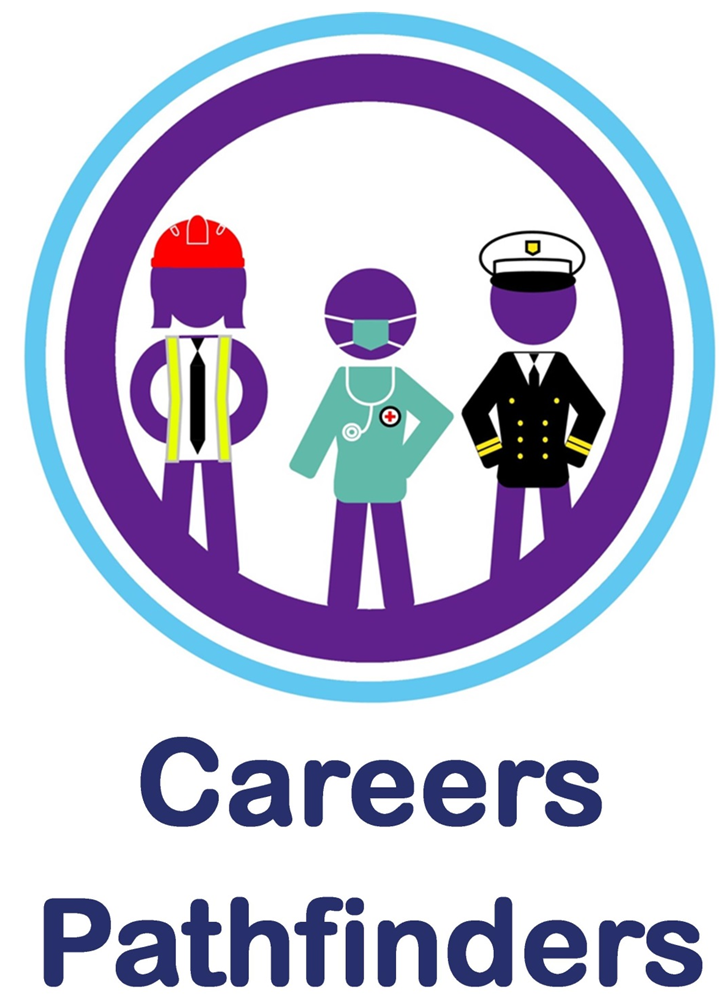 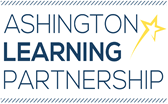 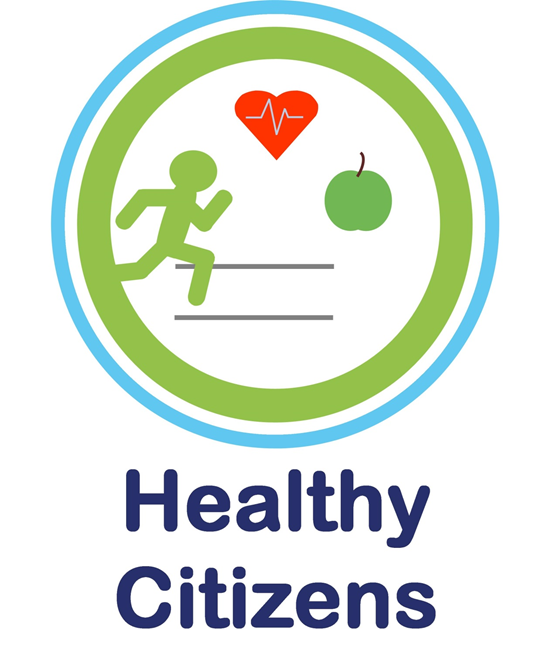 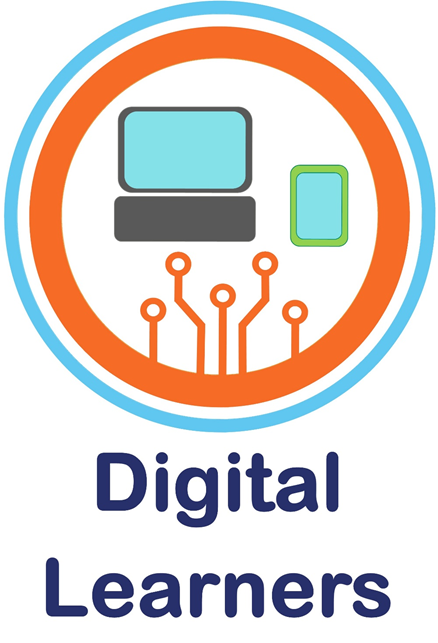 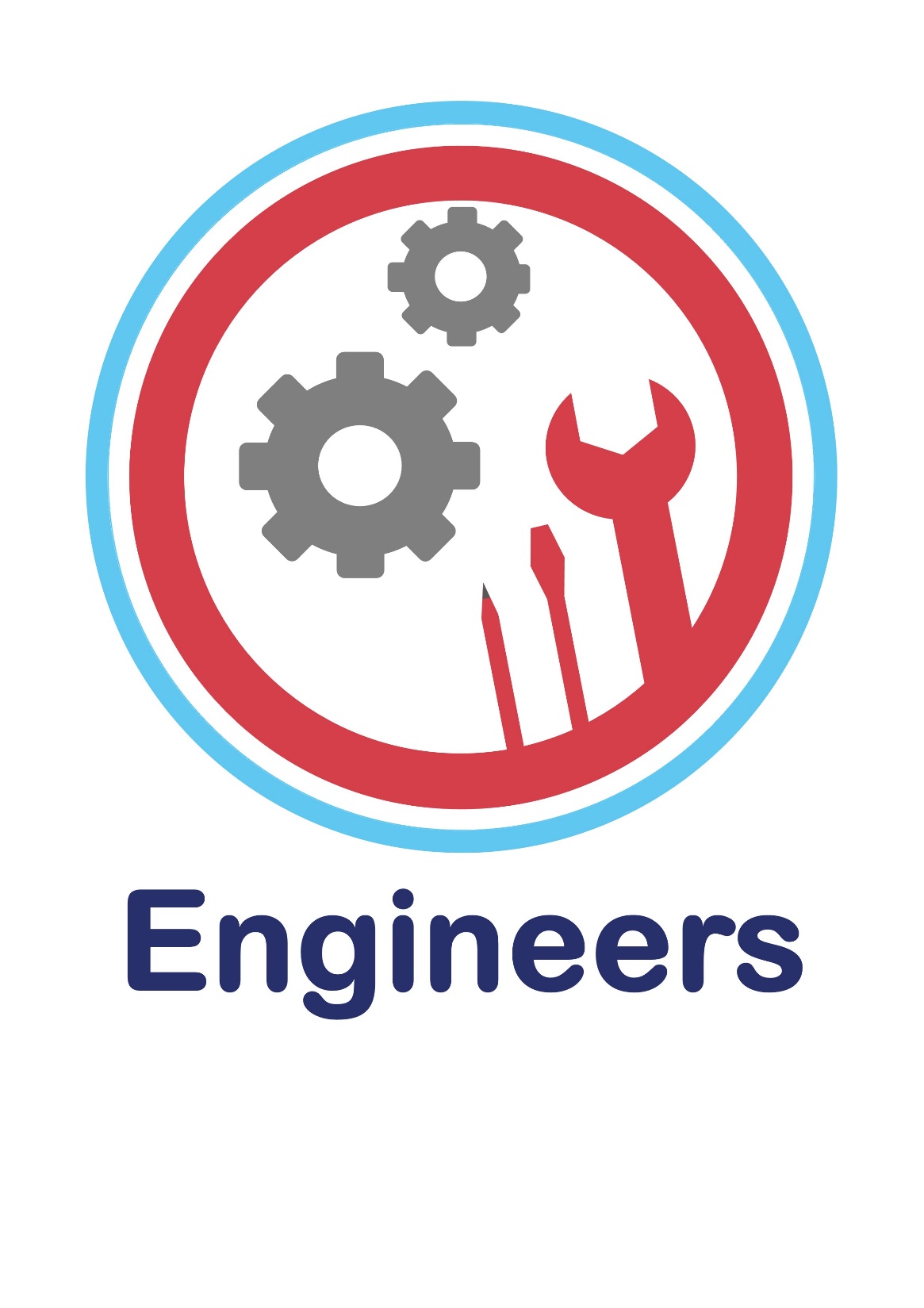 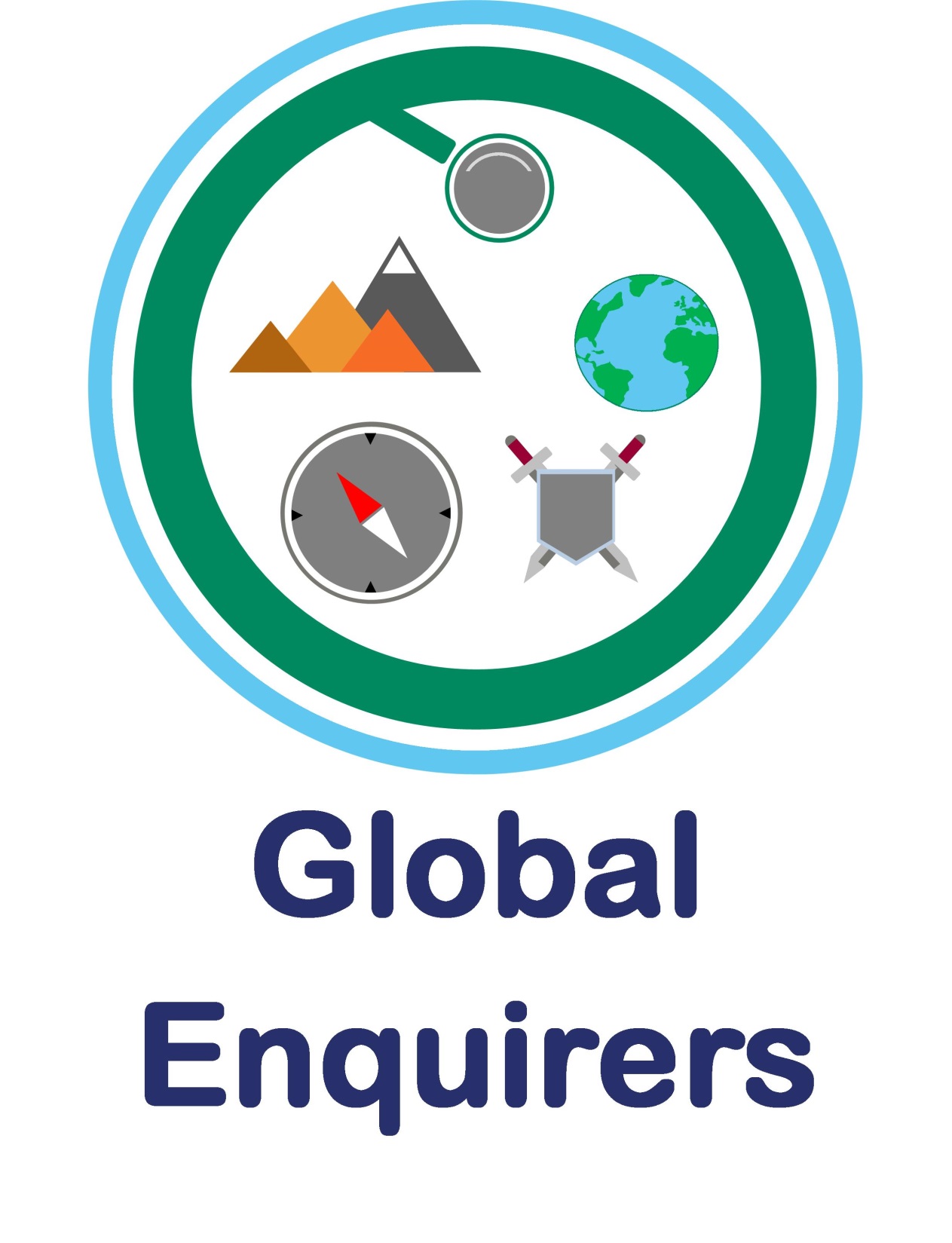 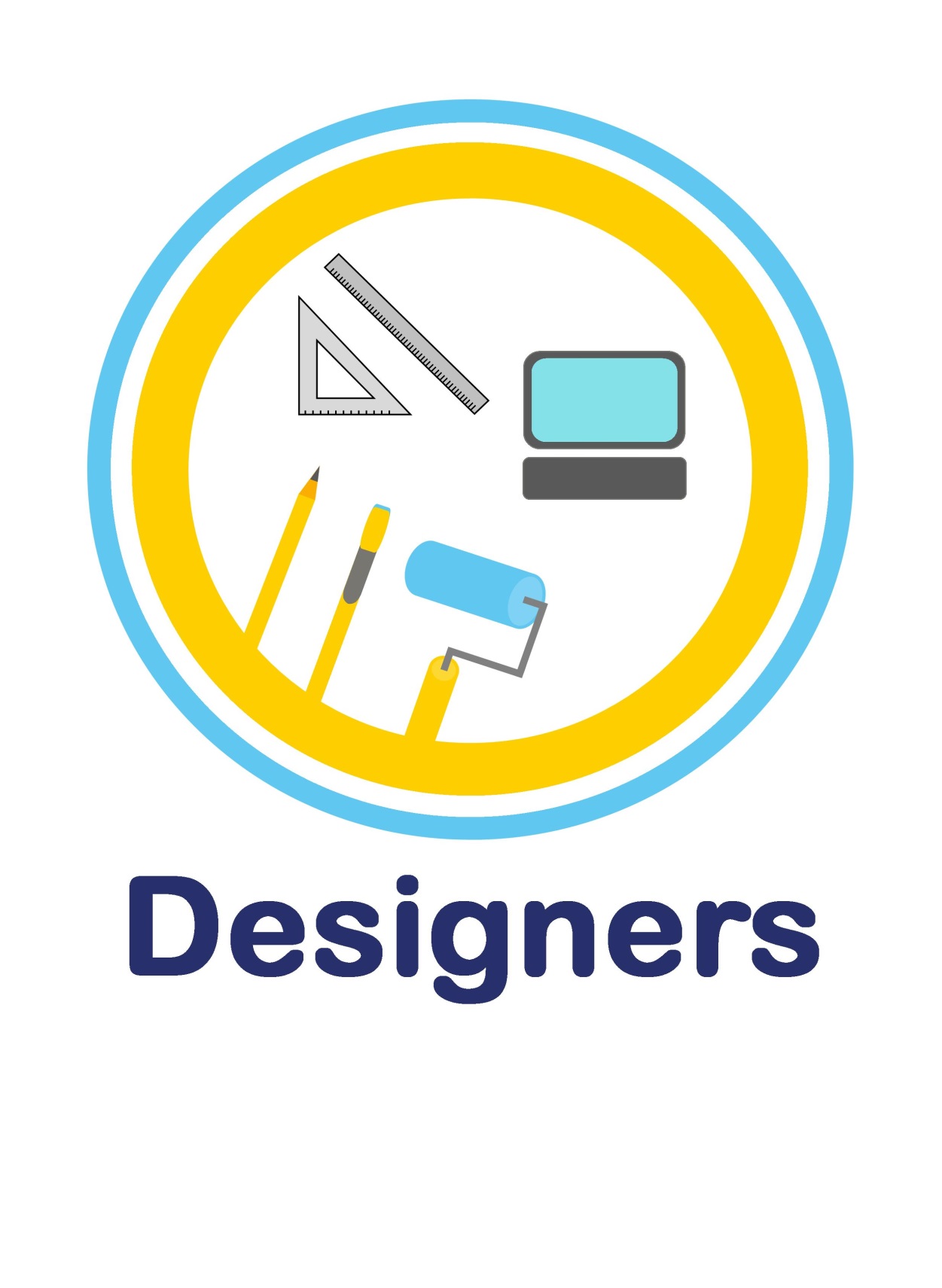 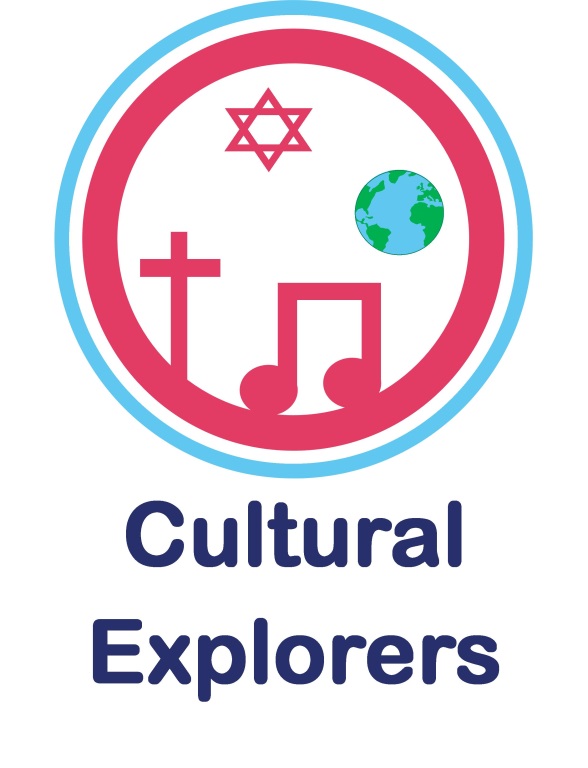 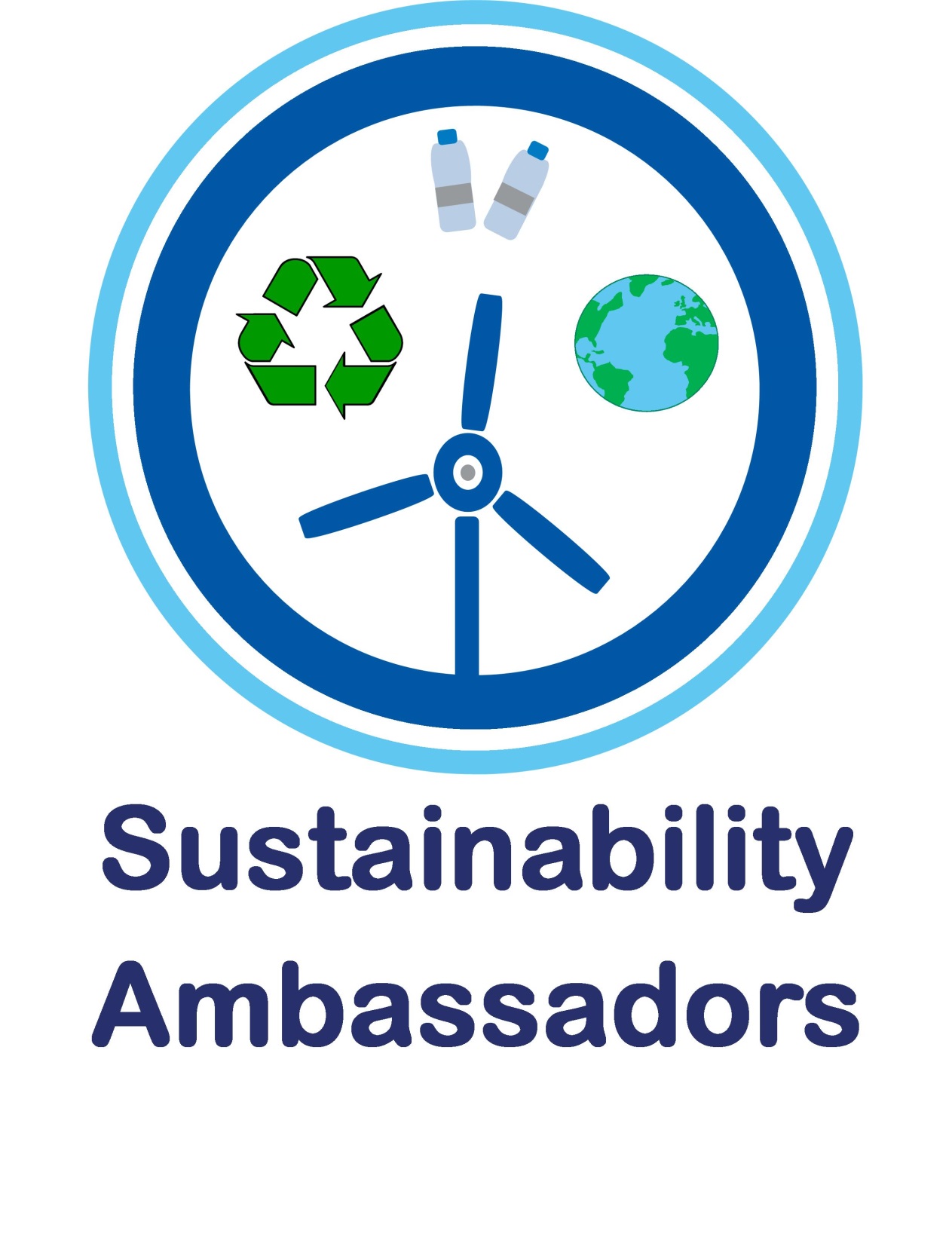 Substantive Knowledge (subject-specific)

What type of information is personal and should be kept private

Who can help make positive choices when online (parents/teachers)


Getting permission from parents/teachers before they do something online
Disciplinary Knowledge?
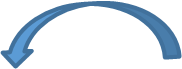 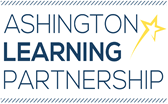 Real World Links:

Pupils will learn what to do if they see something that makes them worried or upset – this is especially important when they are using technology at home, perhaps unsupervised.
Opportunity for Skills for Life - linked to progression framework.
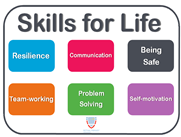 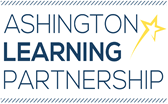 Influential Figures
OPAL links

Links to opportunities linked to OPAL
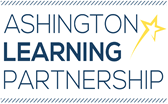 Curriculum Coverage

(Previous, expected and what follows on)
Prior National Curriculum Coverage
National Curriculum Coverage
Subsequent National 
Curriculum 
Coverage
Identify where to go for help and support when they have concerns about content or contact on the internet or other online technologies.
Year 2: Use technology safely and keep personal information private
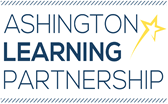